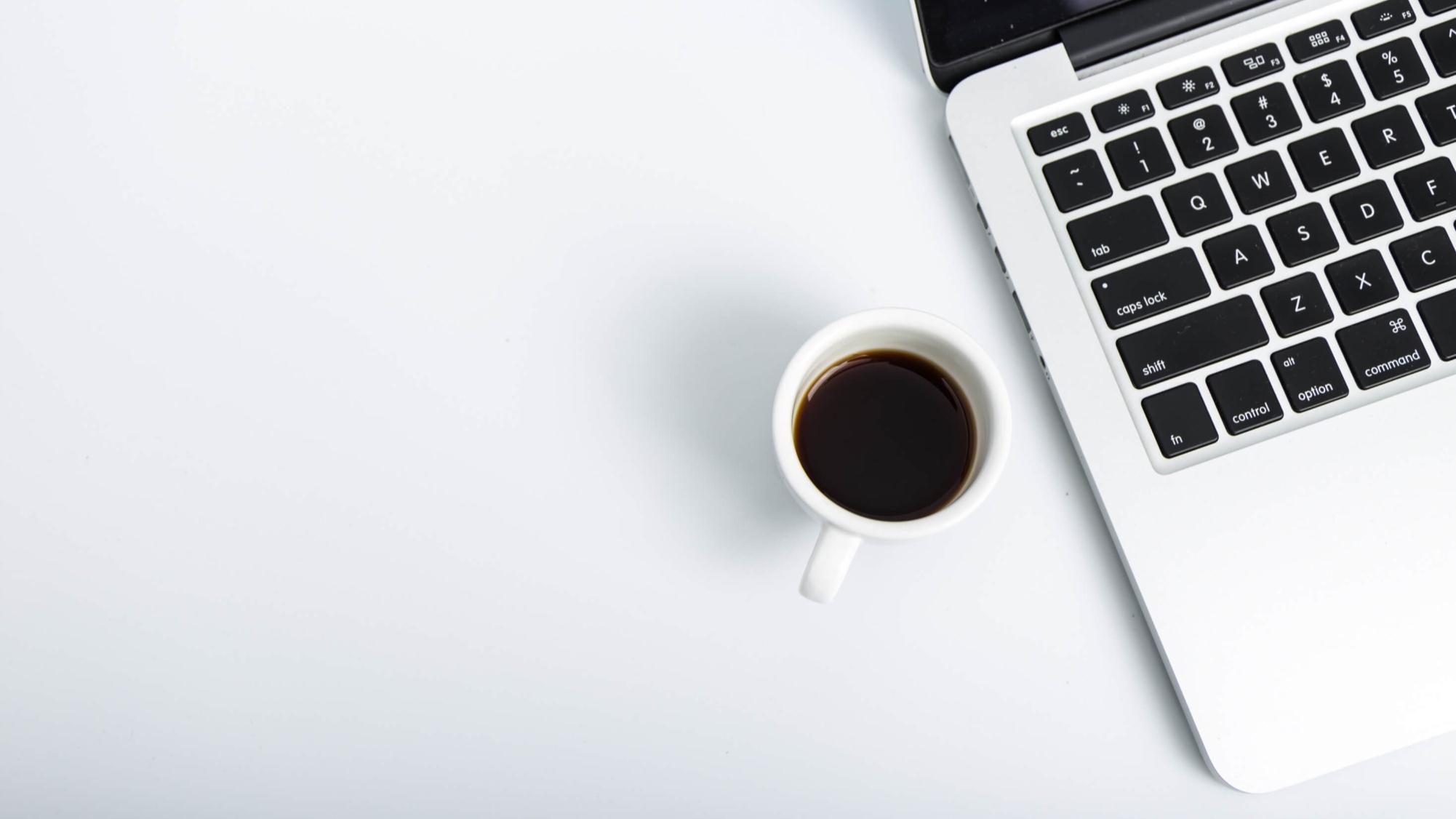 信息化平台应用
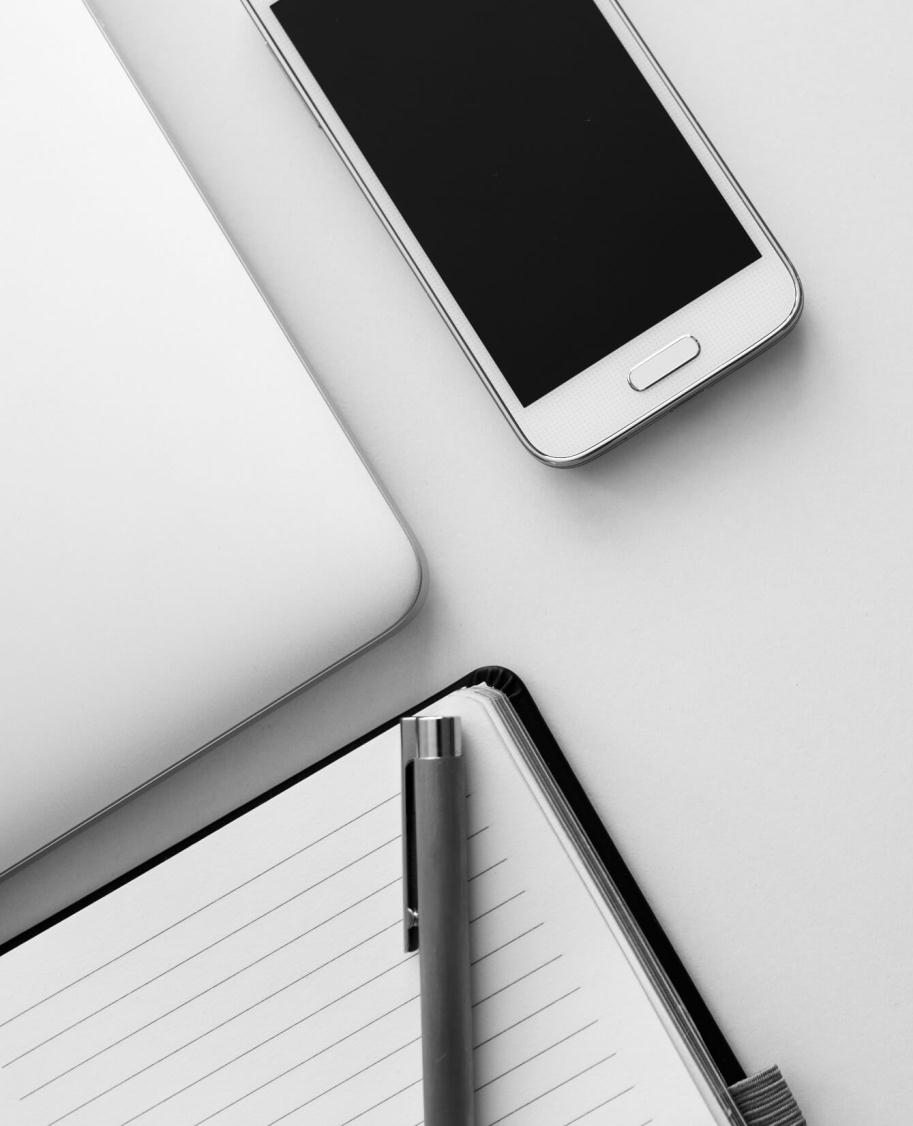 汇报目录
01
02
03
04
系统特点概述
系统流程介绍
系统操作演示
质量管理要求
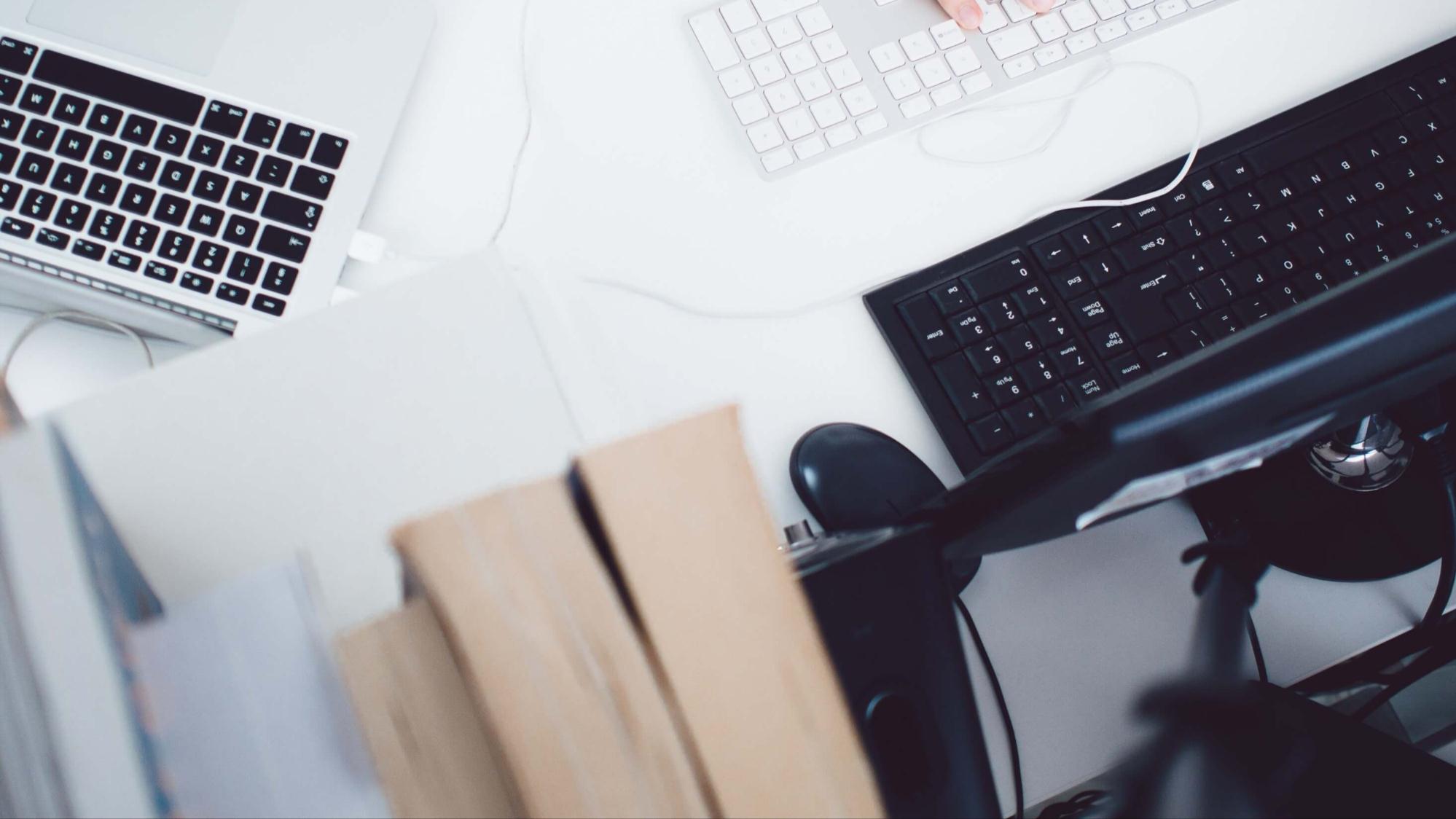 01
系统特点概述
新平台的特性及注意事项
2
1
01
系统特点概述
业务一体化
基础库
由独立的技能鉴定/认定系统，转为厅业务一体化平台中的职业技能等级认定事项。

外在体现：系统页面、功能设置发生变化
内在要求：数据、流程、操作，须遵循全厅统一的规范。
涵盖单位及个人基础信息的数据库。
办理各项人社业务，均会调用基础库中的基本信息。
只有在基础库中存在、信息正确且经过认证的机构及个人，方可办理业务。

数据来源：省社保+省公安厅+省民政+省工商……
个 人
单 位
1、基础库有个人信息，但信息错误（如姓名显示为曾用名）：在当地基础库专窗更正信息。

2、基础库无个人信息：考生注册登录“江苏智慧人社”填写信息，进行实名认证，或前往基础库专窗进行个人信息采集。
1、系统提示单位信息不准确无法注册的，可前往当地基础库专窗更正信息。

2、基础库无单位信息（自身不缴纳社保的单位可能存在此种情况），可前往当地基础库专窗进行单位信息采集。
01
系统特点概述——基础库
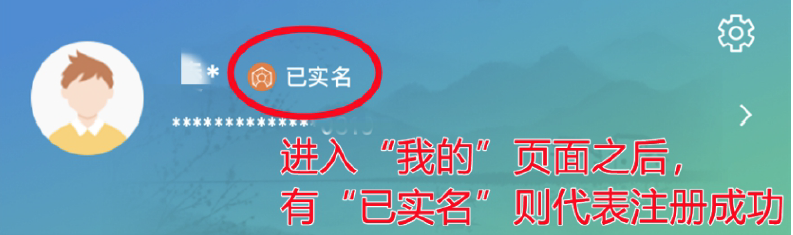 *因各市实际情况不同，
目前部分市鉴定中心具有维护基础库的权限
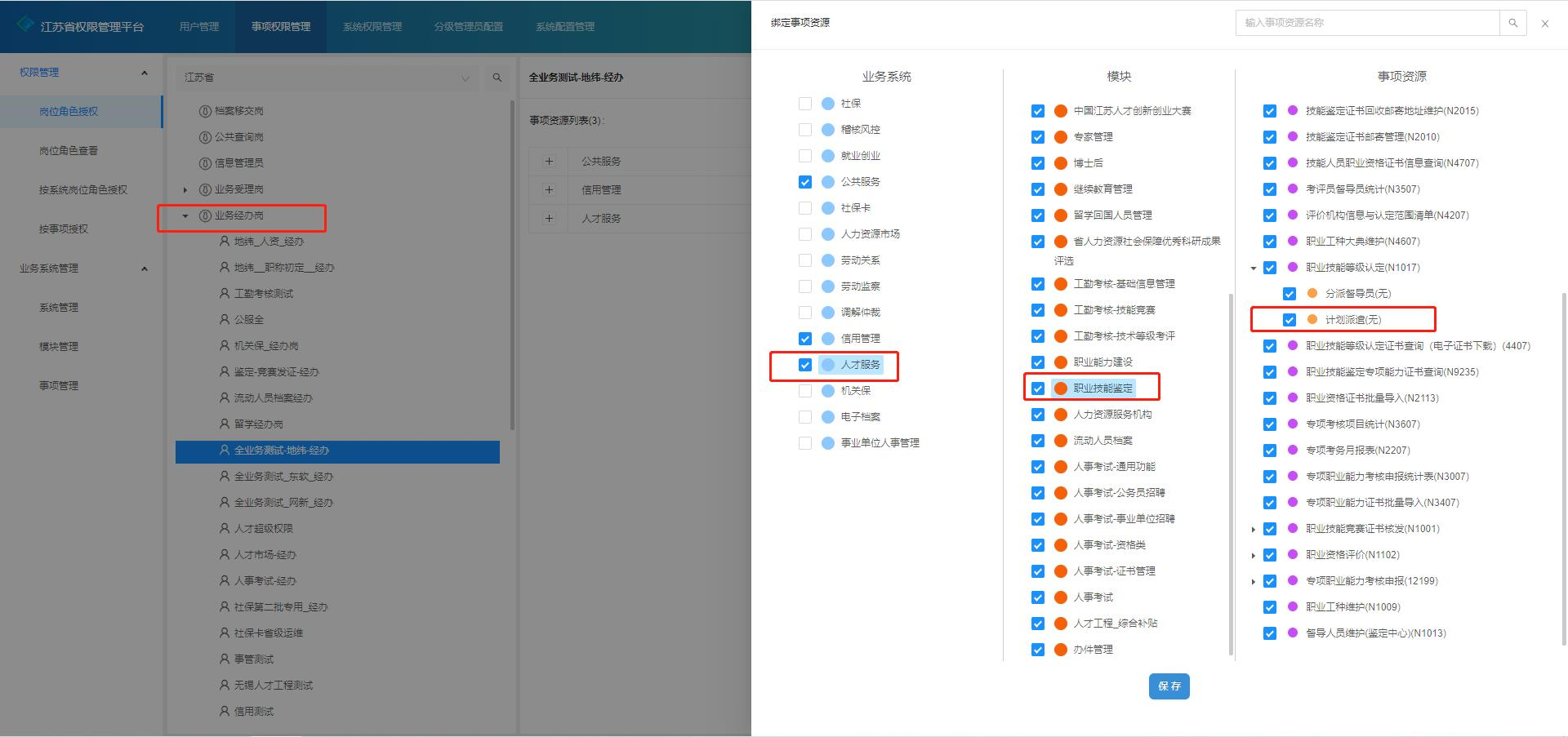 3
01
系统特点概述——权限
鉴定中心权限
权限管理员*通过权限管理系统，为经办人授权。

授权路径：事项权限管理-业务经办岗位-绑定事项资源
*根据各地实际情况，权限管理员可能为信息中心或鉴定中心工作人员
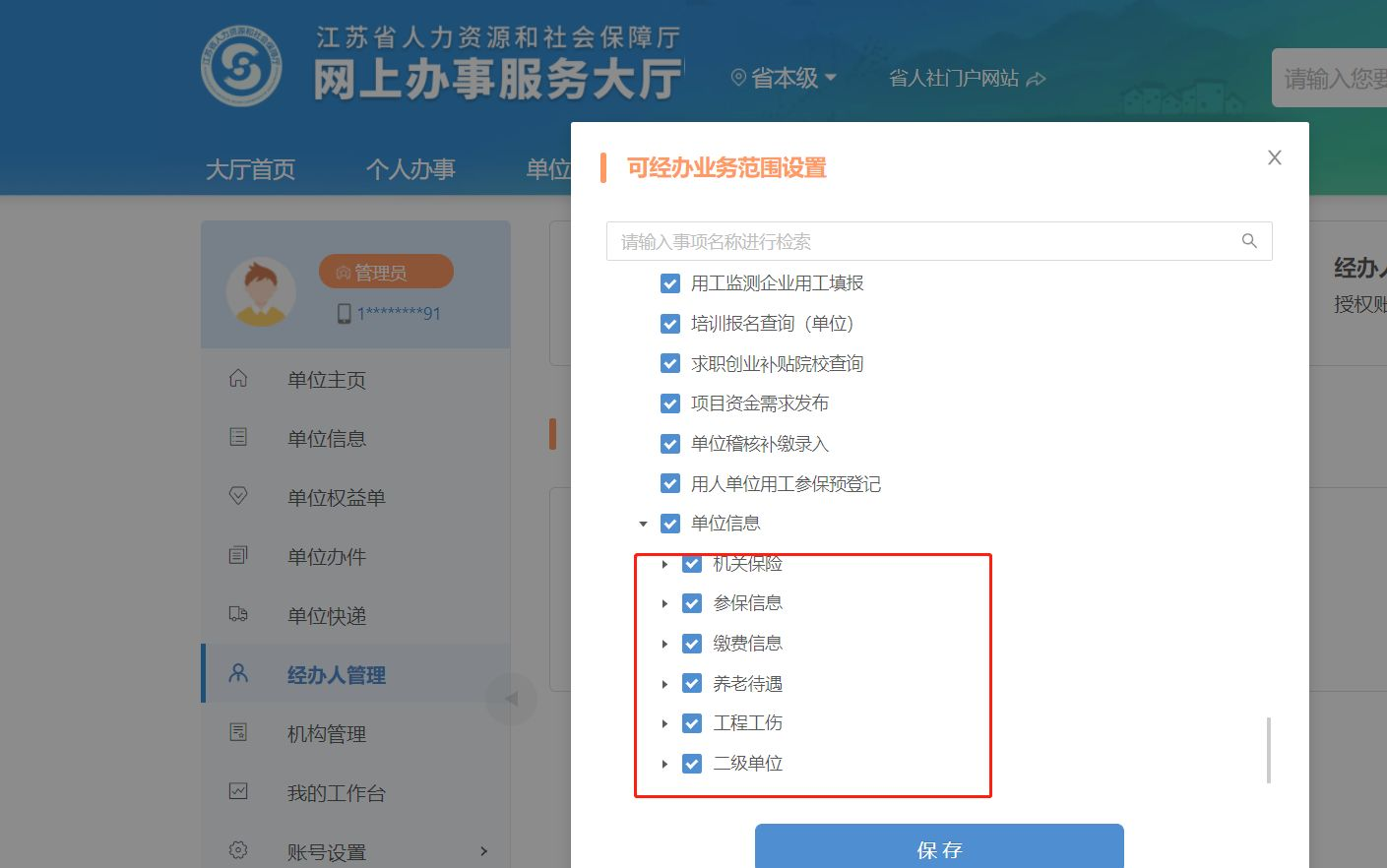 01
系统特点概述——权限
评价机构权限
3
单位账号可以通办社保、培训、等级认定等人社业务，由单位管理员为经办人配置权限。

路径：单位中心-经办人管理-经办范围设置
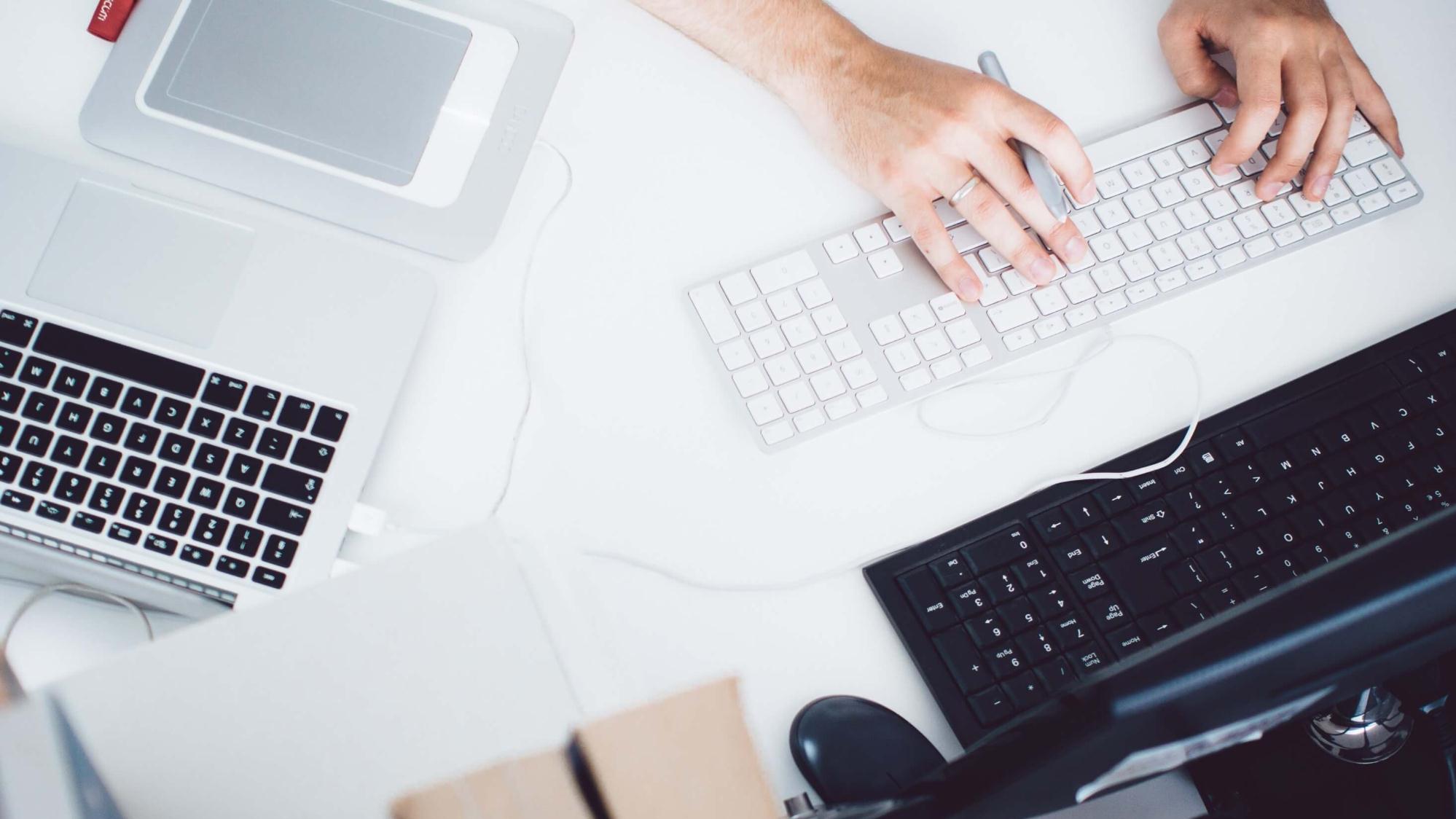 02
系统流程介绍
机构维护（鉴定中心）
注册及登录
等级认定机构备案
提交电子印章材料
1、5份纸质+1扫描件：集中式电子印章授权使用书、经办人授权委托书、电子印章申请表、经办人身份证复印件、A4纸盖等级认定专用章
2、只电子化专用章
3、电子申请表打印后加盖专用章，不插入图片
4、以市为单位，每月10号前提交申请材料
1、确定本单位有无使用该平台。如单位已注册，请本单位管理员授权。
2、老系统用户：历史用户升级。
3、新系统用户：线上注册（需法人人脸识别）；或线下注册专窗办理（经办人代办）
1、老系统用户：备案迁移。备案迁移如有问题，填写问题反馈表，重新迁移备案。

2、新用户：申请等级认定机构备案，逐级审核通过后可制定计划
1、维护机构性质（用人单位、院校、社会评价、央企、竞赛）
2、维护发证机构名称（一校多牌）
3、维护电子印章编码
02
系统流程介绍——前期工作
*蓝色：需加盖单位公章
  红色：需加盖等级认定专用章
评价机构通过备案
评价机构制定计划，不晚于开考前10天提交
评价机构录入考生信息，下载准考证，不晚于开考前10天提交
02
系统流程介绍——等级认定流程
评价机构录入成绩并确认提交
（现场实施评价）
鉴定中心安排督导
督导员评价（如有）
鉴定中心同意入库
生成证书编号及电子证书，同步省网查询
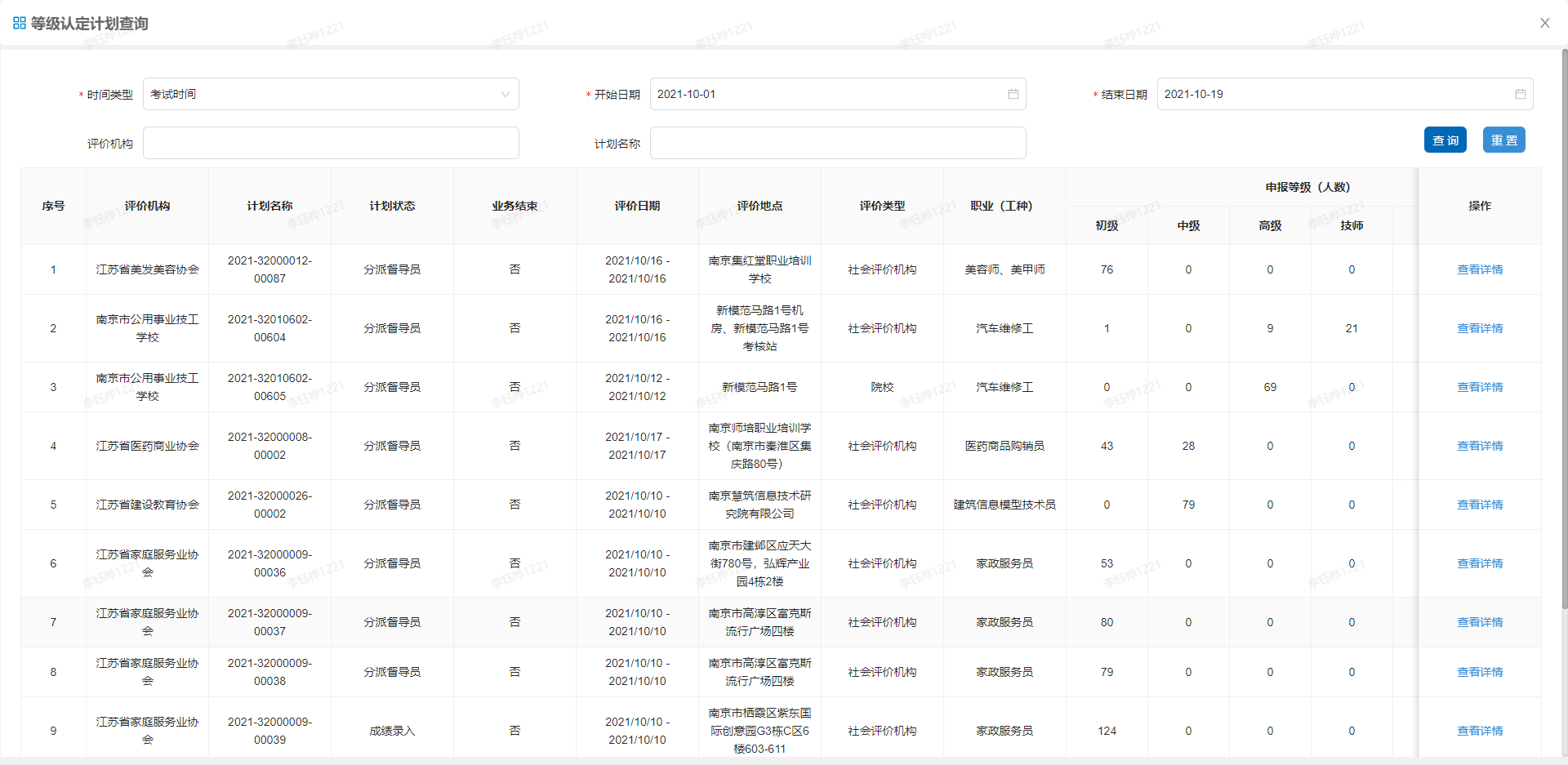 鉴定中心查询方式
事项导航——等级认定计划查询
02
系统流程介绍——进度查看
可查询总体计划的进度情况
业务受理——已办事项/办件查询
建议使用流水号查询，可以查到具体经办人
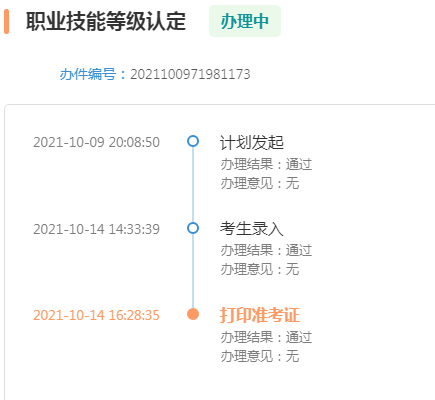 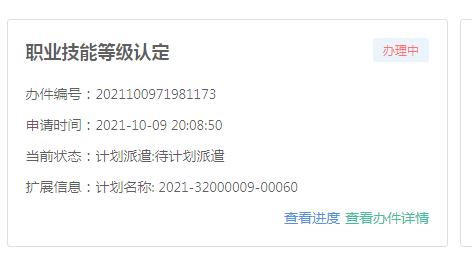 评价机构查询方式
单位中心——单位办件
可查看进度及办理详情
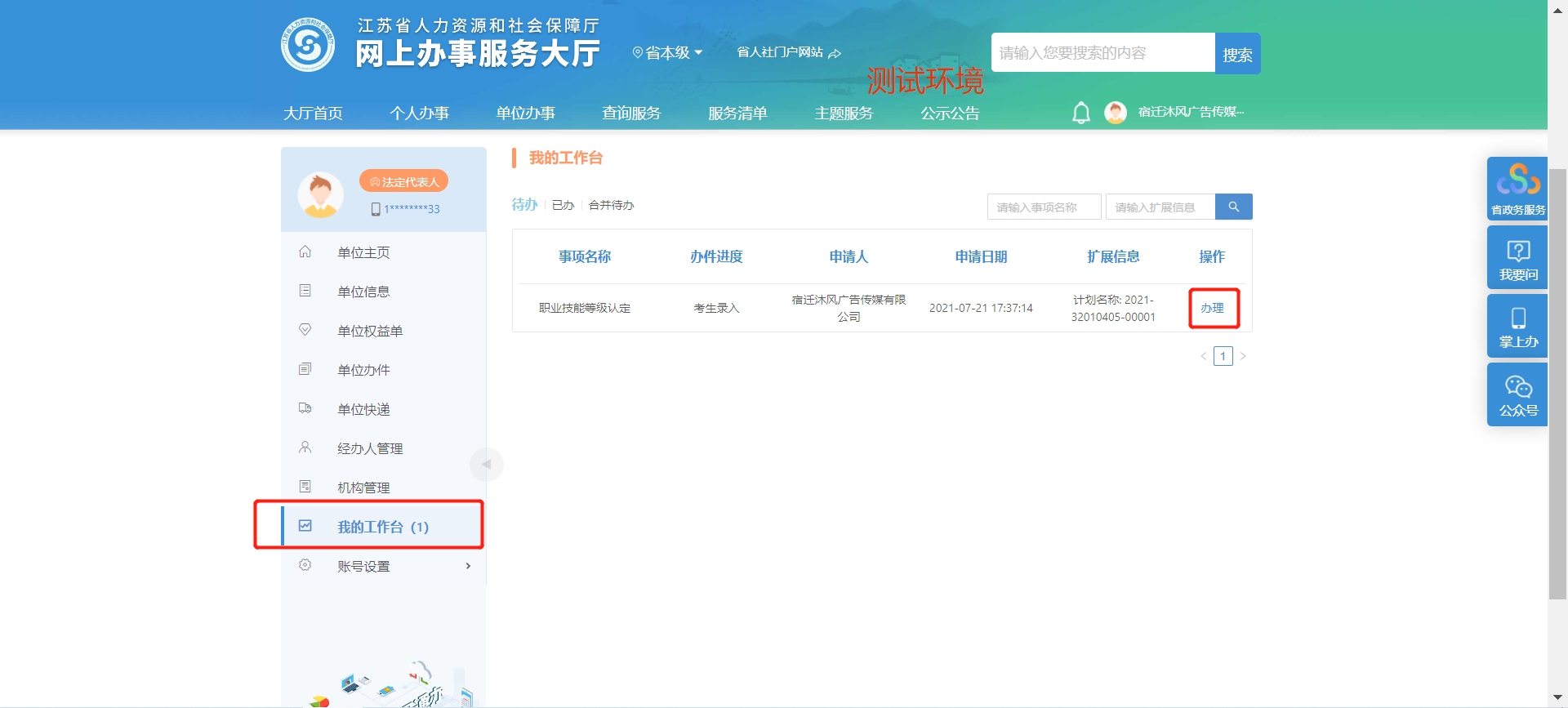 02
单位中心——我的工作台
系统流程介绍——进度查看
出现在此栏目下的业务，
都是需要评价机构办理的业务
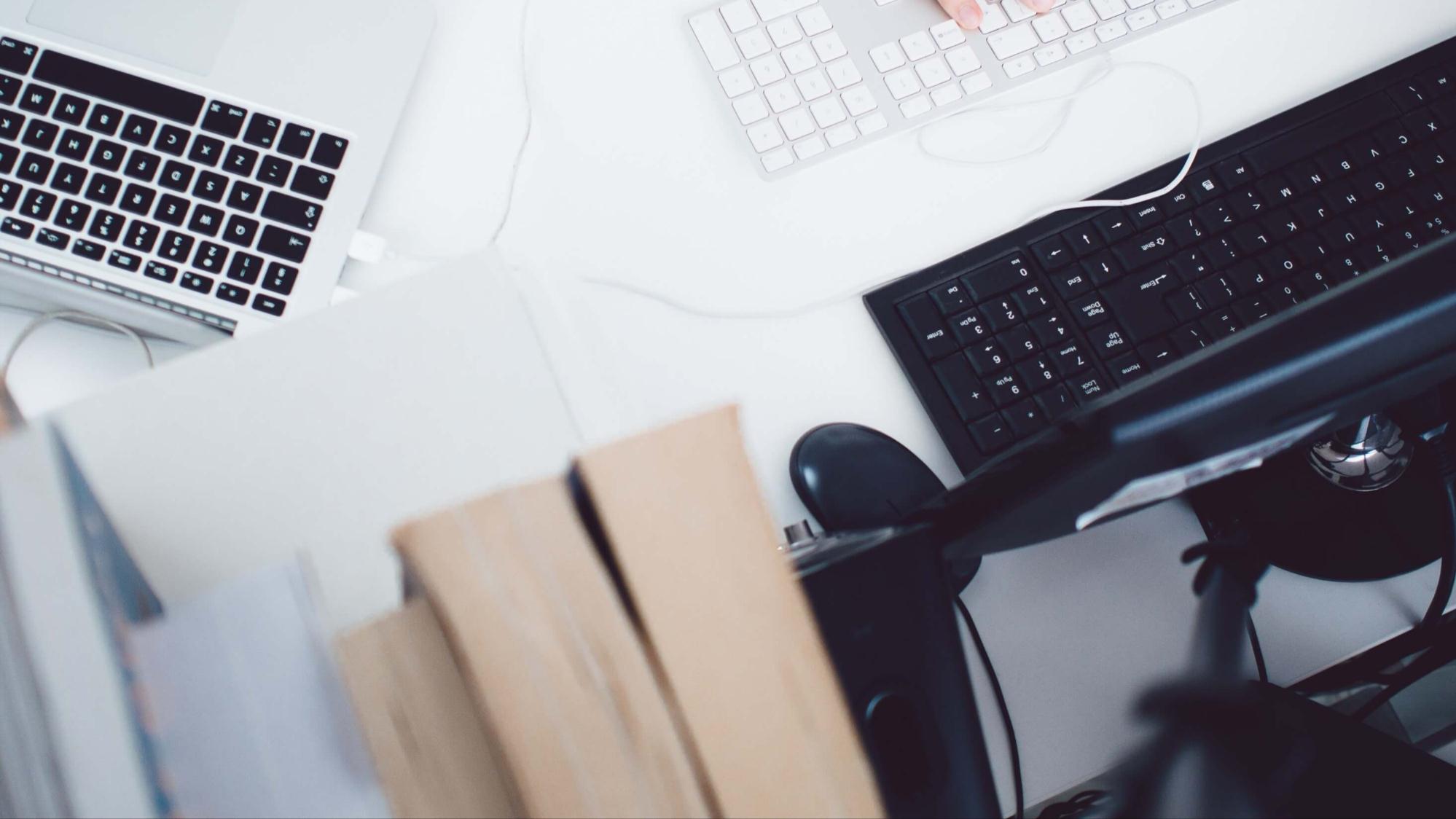 03
系统操作演示
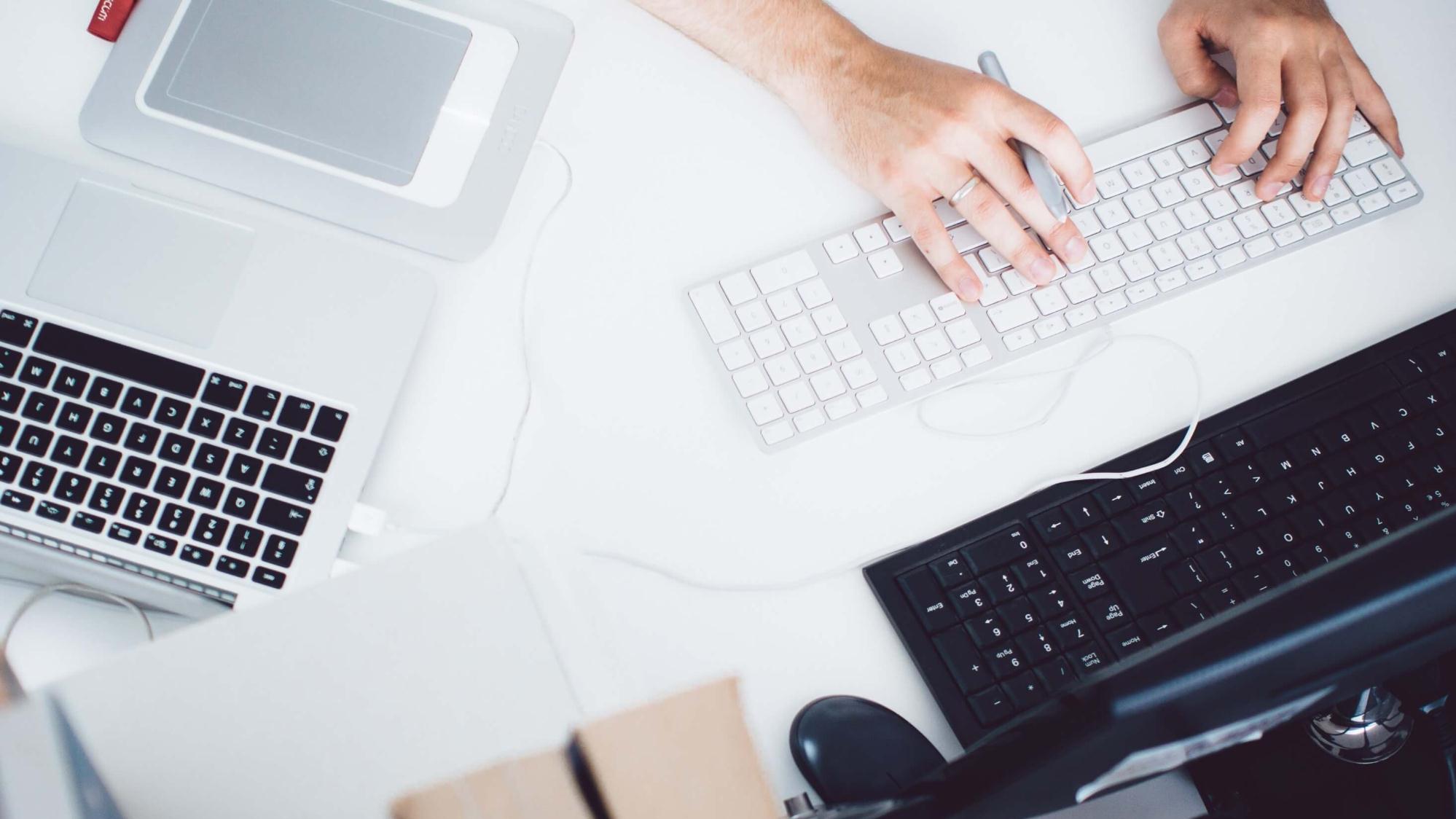 04
质量管理要求
我省数据上传情况
累计向部中心报送44批次、总计30万条证书数据，
目前只有32批次通过审核，上网数据18万条。
04
质量管理要求-证书数据入部网
部中心审核模式
校验规则：考生信息项准确，证书信息与备案表完全一致，符合申报条件
一个批次中有一本证书存在问题，整个批次都全部退回，重新梳理上传
因证书数据存在较多问题，每一批次都需反复上传、审核多次。
截止目前，44个批次共上传了105遍。
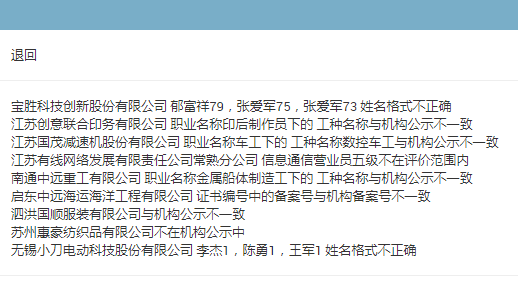 04
质量管理要求-证书数据入部网
04
质量管理要求-证书数据入部网
1、常态化报送。每月15号前，市中心向省中心报送需新增和修改的备案表。
2、填表注意事项。机构类型不要合并单元格，直接写类型，不需添加√或■。页面下端红色说明文字删除，表格以Sheet1命名。善于运用公式核对。
3、注重检查备案表、平台内添加的职业工种、发证数据的一致性。
04
质量管理要求——备案表
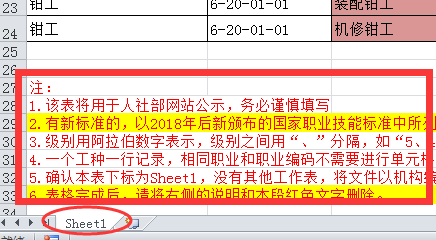 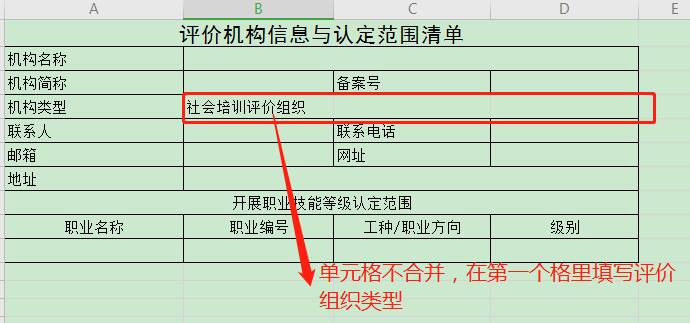 发现问题，填写《问题反馈表》进行逐级上报，便于追溯和排查。
04
质量管理要求——问题反馈表
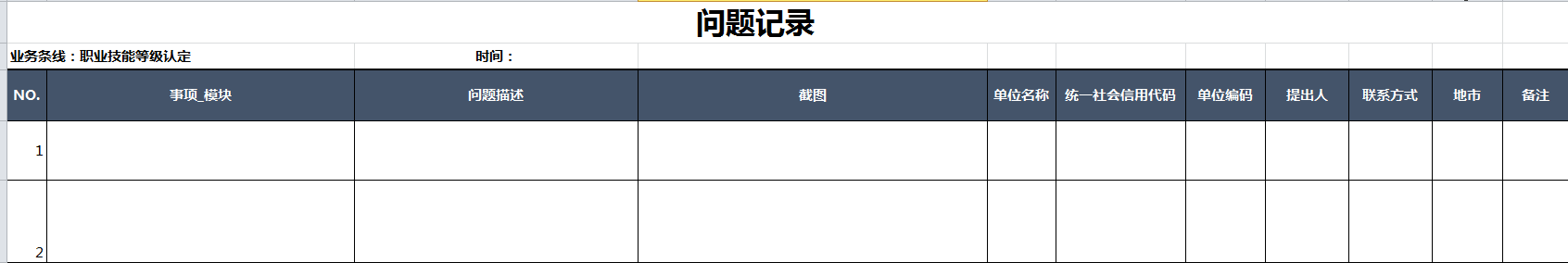 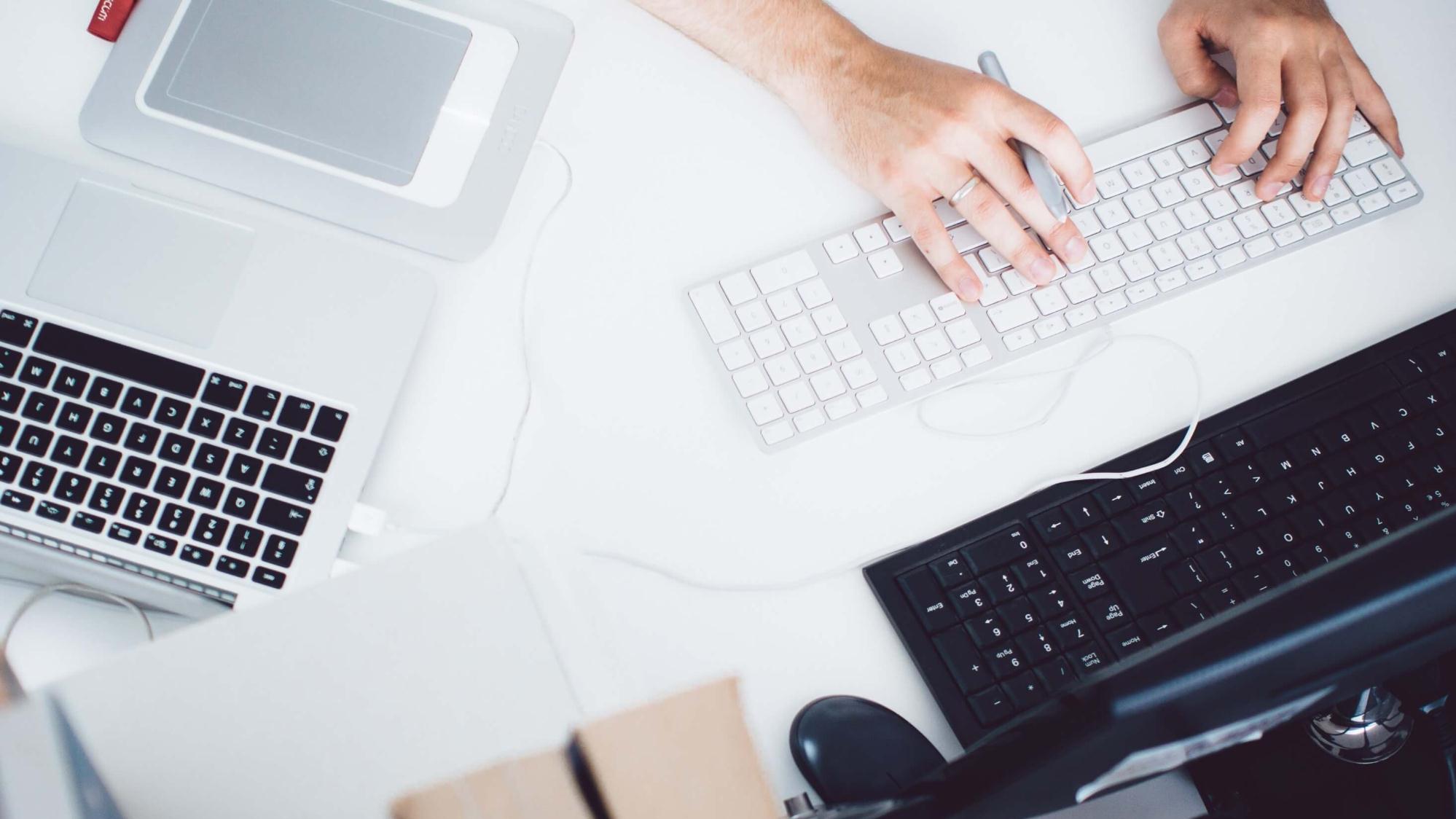 提问与交流
附录
PPT模板下载：www.1ppt.com/moban/     行业PPT模板：www.1ppt.com/hangye/ 
节日PPT模板：www.1ppt.com/jieri/           PPT素材下载：www.1ppt.com/sucai/
PPT背景图片：www.1ppt.com/beijing/      PPT图表下载：www.1ppt.com/tubiao/      
优秀PPT下载：www.1ppt.com/xiazai/        PPT教程： www.1ppt.com/powerpoint/      
Word教程： www.1ppt.com/word/              Excel教程：www.1ppt.com/excel/  
资料下载：www.1ppt.com/ziliao/                PPT课件下载：www.1ppt.com/kejian/ 
范文下载：www.1ppt.com/fanwen/             试卷下载：www.1ppt.com/shiti/  
教案下载：www.1ppt.com/jiaoan/        
字体下载：www.1ppt.com/ziti/
【资料下载地址】链接：https://pan.baidu.com/s/1S1cRlCp8SkwiPw7nBa4XcQ 提取码：jndj
【网址】
1、江苏省人力资源和社会保障厅网上办事服务大厅（评价机构登录）
https://rs.jshrss.jiangsu.gov.cn/index/?type=grbs

2、江苏人社一体化经办平台（鉴定中心登录，需内网登录）
http://portal.jshrss/portal/#/login?redirect=%2F

3、江苏用户权限管理系统（鉴定中心或信息中心登录，需内网登录）
http://portal.jshrss/usercenter-web/pages/login

4、督导员（临时账号）登录
https://rs.jshrss.jiangsu.gov.cn/web/tempuser

4、测试平台地址（用于系统开发测试，需内网登录）经办：http://10.78.152.105/portal/#/login?redirect=%2F网办：http://10.78.152.105:81/index/临时账号：http://10.78.152.105:81/web/tempuser权限系统：http://10.78.152.105/usercenter-web/pages/login
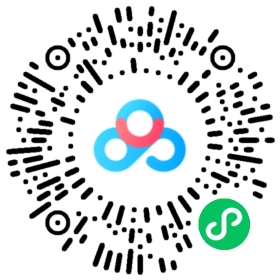